1
Mesures de la contrainte thermique,enjeux et valeurs limites
David Vernez
26.04.2024
Plan
C’est quoi le stress thermique ?
Comment mesurer le stress thermique ?
Contrainte thermique
Astreinte thermique
Valeurs limites et recommandations
Enjeux et orientations
C’est quoi le stress thermique ?
Le stress thermique est une situation de déséquilibre du bilan énergétique
Le corps produit de la chaleur, il faut l’éliminer
Maintenir une température centrale <38°C
Transpiration 
Expiration 
Echange par radiation 
Echange entre l’air et la peau
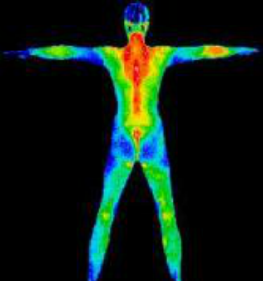 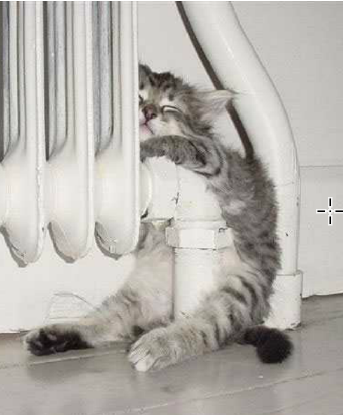 C’est quoi le stress thermique ?
Confort thermique ≠ Stress thermique
Inconfortable, mais régulé par l’organisme
Déséquilibre important, il faut prendre des mesures actives de régulation
Mesurer le stress thermique
Mesurer la contrainte
Prévention, prévision  
Réponse individuelle
Environnement, vêtements
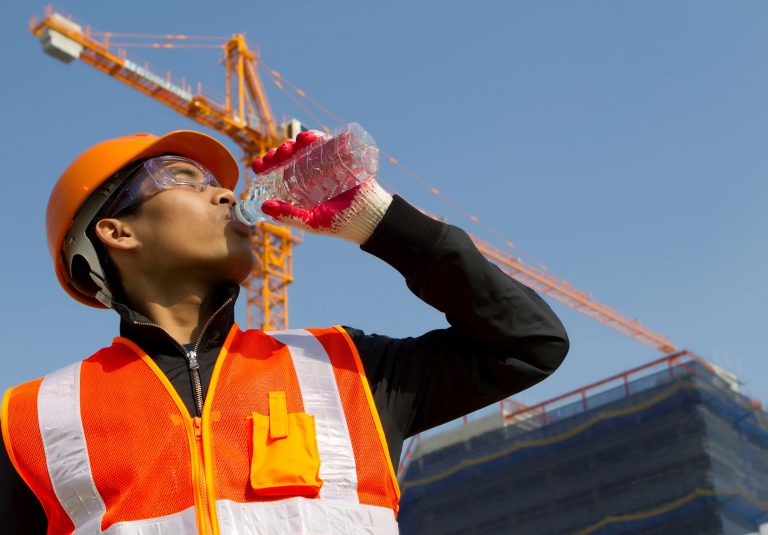 Contrainte
Mesurer l’astreinte
Réponse, individuelle, efficacité
Mise en œuvre, sphère privée
Source CDC 2024
Astreinte
Déshydratation, Température centrale
5
[Speaker Notes: Limte d’astreinte: T centrale, perte hydrique 
L'astreinte est la conséquence de la contrainte. C'est donc la réponse de l'organisme aux contraintes]
Mesurer le stress thermique
Réalité
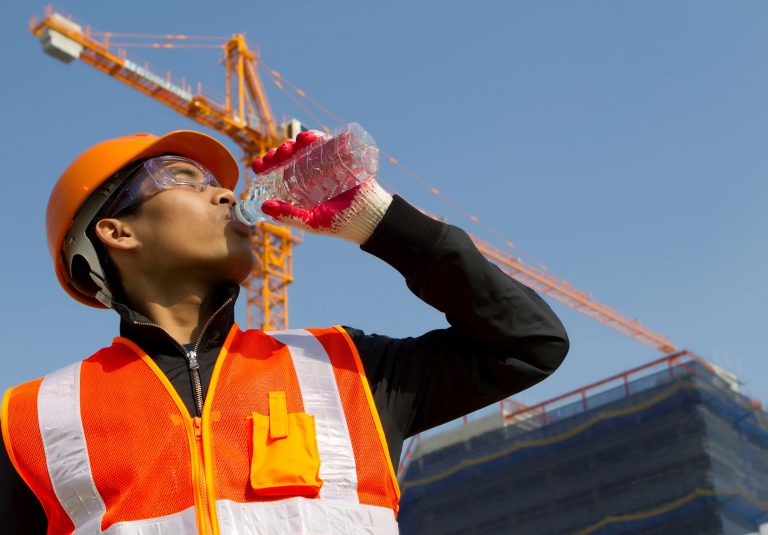 Conditions locale, ombrage…
Théorie
ISO EN7933
Calcul énergétique
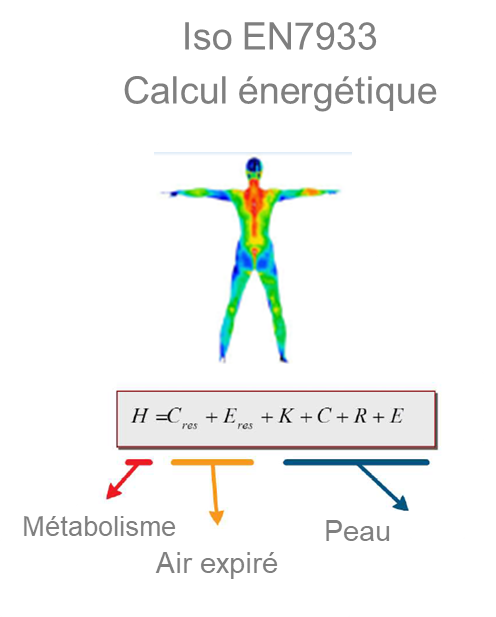 Mesure
Température WBGT
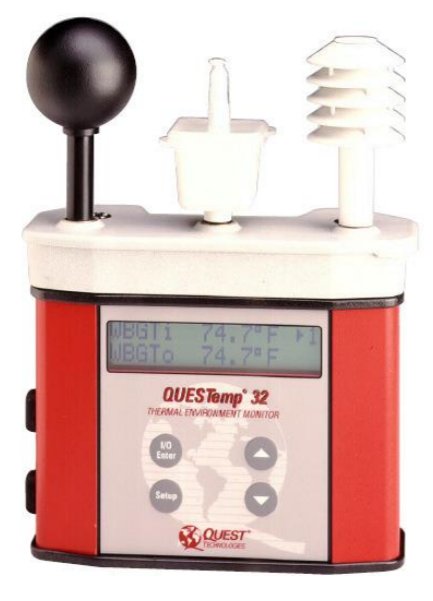 État de santé, variabilité
Prédiction
Température ambiante, météorologie
Sudation, bilan énergétique
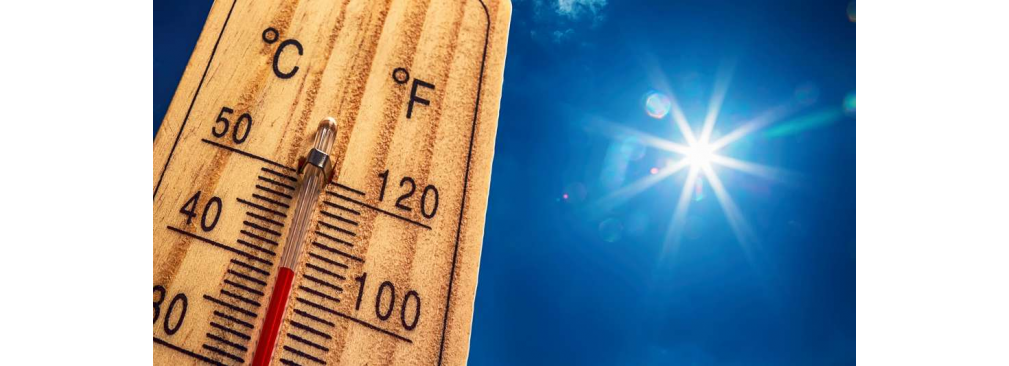 6
Mesurer le stress thermique
Mesure de référence WBGT
3 mesures de température
Estimation de la convection et de la radiation
Préparation base de coffrage de dalle
Effet de la radiation
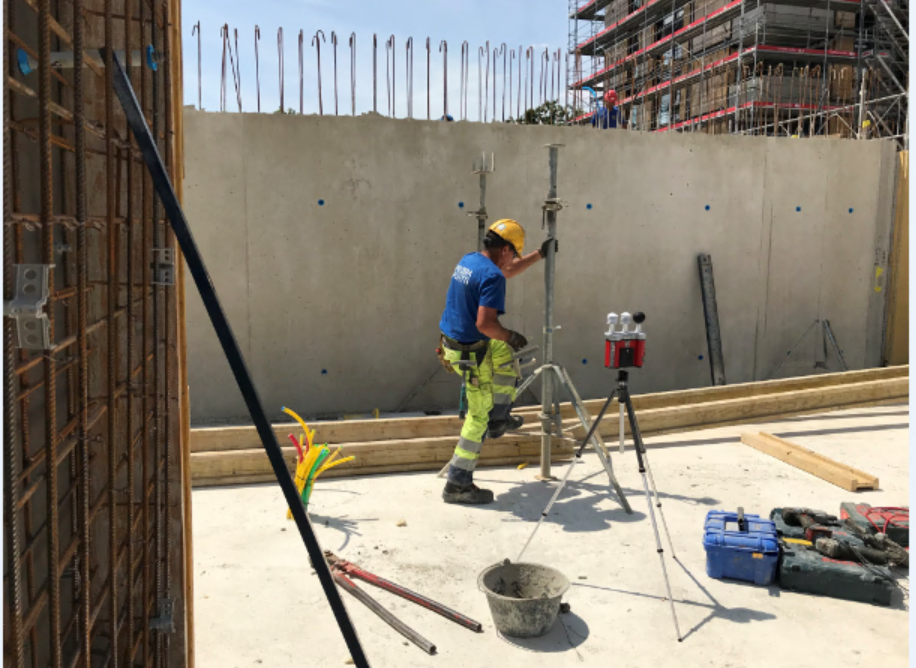 7
Utiliser les données environnementales
Heat stress index
Cartographie météo
Estimation du
Système alerte canicule 
Température ambiante
Sur plusieurs jours
Canicule ≠ stress thermique
Prévision construction-Vaud 
Cartographie météo
Par régions
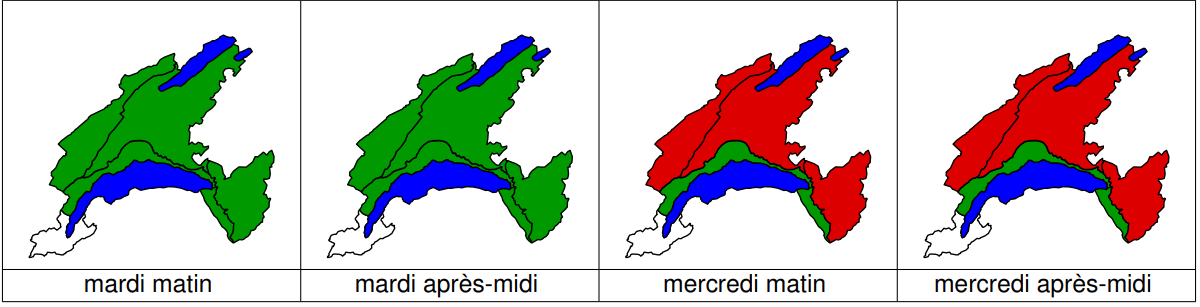 8
Prendre en compte l’activité physique
Grande variation de production d’énergie en fonction de l’activité métabolique
Presque 5x plus !
Limites de contraintes thermiques
Recommandations 
Référentiel température WBGT
Source CHSCT 2024
Orientations et enjeux
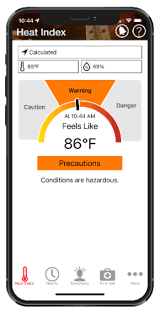 Source CDC-NIOSH 2024
Mesure du stress thermique
Considérer les conditions locales
Intégrer la température de l’air, la température de globe et l’activité physique

Mesure de l’astreinte 
Systèmes portables 
Pulsation cardiaque, température, sudation

Lien avec la canicule
Enjeu de santé publique
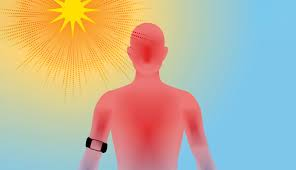 Source AIHA 2024
Conclusions
Evaluation du stress et de la contrainte thermique basée sur des modèles simples

Trouver un compromis entre précision et praticité 
La mesure nécessite des spécialistes 
Prédictions possibles mais, tenir compte de: 
conditions locales
l’activité physique 

Agir préventivement sur les conditions de travail
12
Merci de votre attention
13
Mesurer le stress thermique
Théorie
Terrain
Environnement
Iso EN7933
Calcul énergétique
Mesure d’une température WBGT
Température ambiante, météorologie
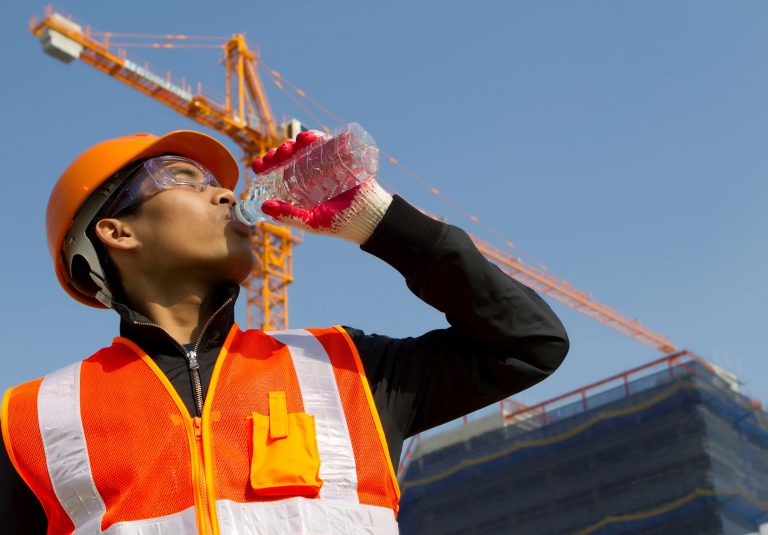 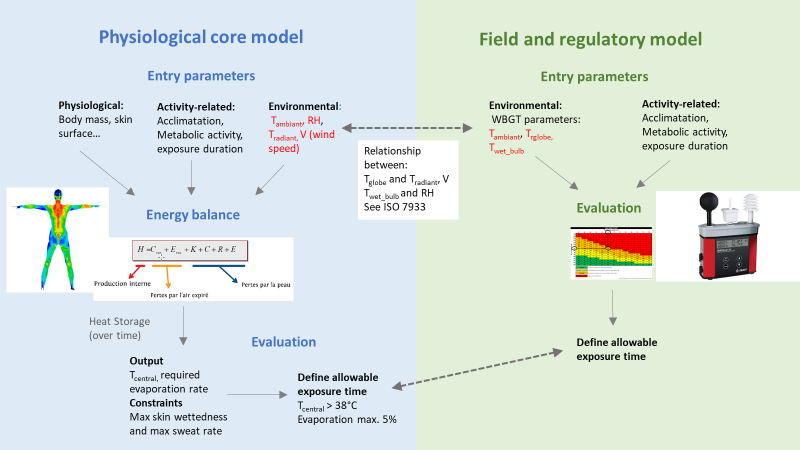 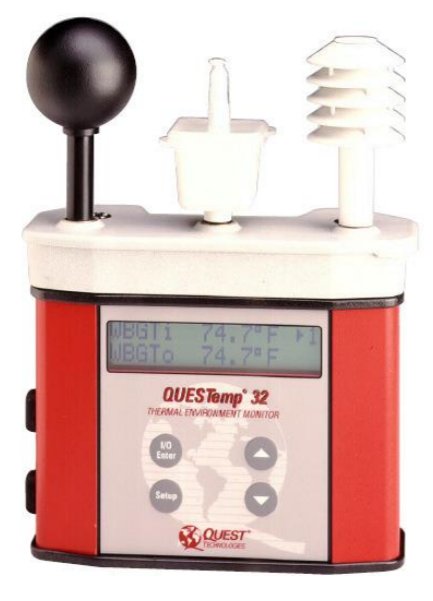 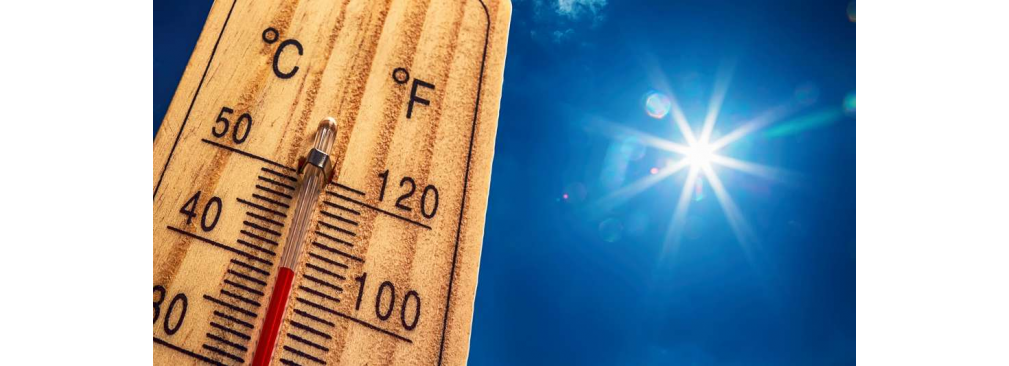 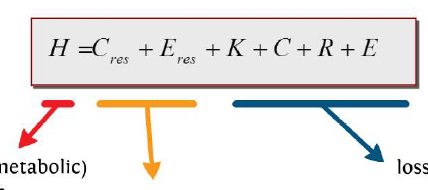 Métabolisme
Peau
Air expiré
14